Spring break TIMELINE vacations.activities, APRIL 2014.
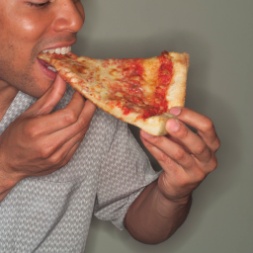 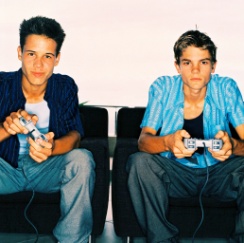 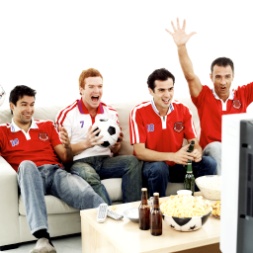 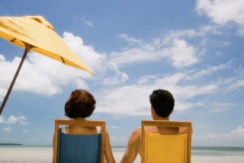 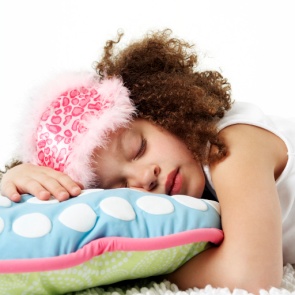 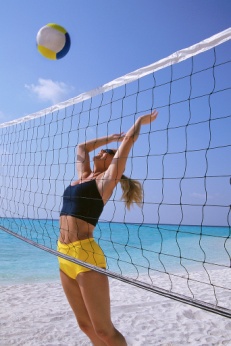 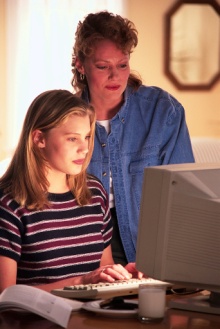 Student: YOUR NAME
CBTIS 122. ENGLISH II.     Group: [2. N (SMEC), 2.O PROG, 2.Q MCT] 
TEAM: ___________